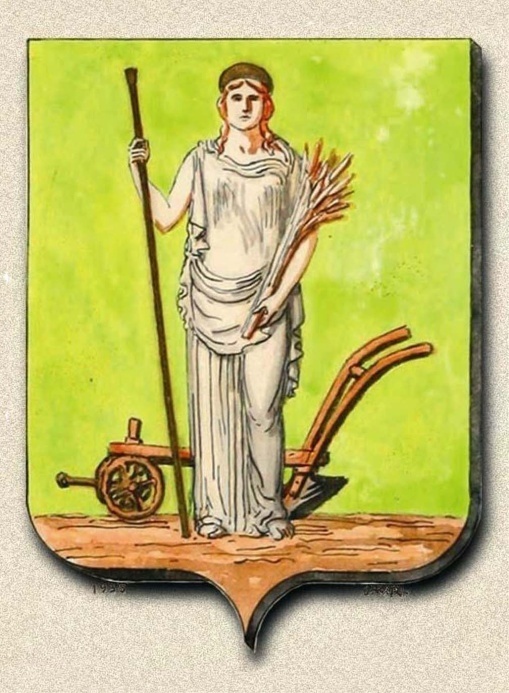 Universidade de São PauloEscola Superior de Agricultura "Luiz de Queiroz"Departamento de GenéticaDisciplina: Ecologia Evolutiva HumanaDocente Responsável: Silvia Maria Guerra Molina
Sociobiologia revista1975 - 2012Edward O. Wilson
Interação Genes – Cultura:
A base biológica do comportamento Social
A Sociobiologia foi criada em 1975:
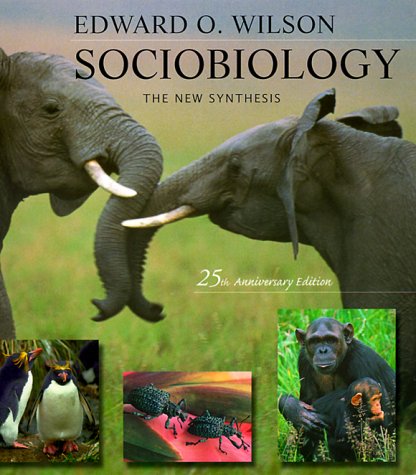 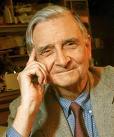 Edward O. Wilson
Sociobiology: The New Synthesis
Adaptado de slide original de Marcos Siqueira
Outras obras de Edward O. Wilson:Letters to a young scientist – 2013The social conquest of Earth – 2012Why we are here – mobil and the spirit of a Southern city – 2012 (co-autoria)Anthill: a novel – 2010The Diversity of Life – 2010 (revisado/é bem anterior)The creation: an appeal to save life on Earth - 2007Naturalist - 2006On the Human Nature – 2004 (revisada/é bem anterior)The future of life – 2003Consilience – the unity of the knowledge – 1999Journey to the ants: a story of scientific exploration – 1998  (co-autoria)In search of nature – 1997 -  (co-autoria)The ants – 1990 -  (co-autoria)Biophilia – 1984
O Gene EgoístaRichard Dawkins 1976
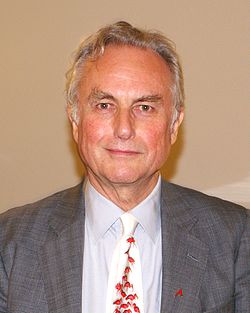 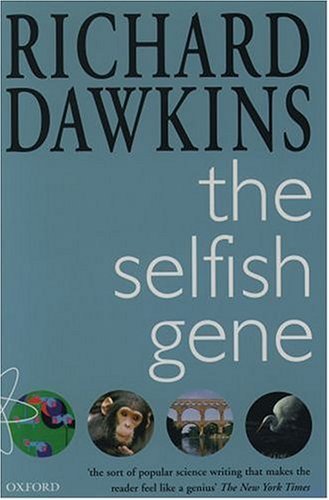 Outras obras de Richard Dawkins:O maior espetáculo da terra – as evidências da evolução – 2009Deus um delírio – 2008O capelão do Diabo – 2004 The ancestor tales - 2005 Desvendando o arco-íris - 2000O fenótipo extendido - 1999A escalada do Monte Improvável - 1997O rio que saía do Éden – 1996 O relojoeiro cego - 1996
O Gene Egoísta – R. Dawkins:
Além de explorar a base genética do comportamento animal,  procura explorar as consequências da teoria da evolução, examinando a biologia do egoísmo e do altruísmo.
Propõe que tudo que é mantido por seleção natural é egoísta.
egoísmo: favorecimento próprio com prejuízo de outrem 
altruísmo: ajuda a outrem com algum nível de prejuízo próprio (cooperação: ajuda a outrem com benefício mútuo / altruísmo recíproco)

- Aborda a seleção no nível do gene e não do indivíduo ou do grupo: corpos dos diferentes seres vivos seriam apenas máquinas de sobrevivência dos seus genes
Em O gene egoísta (cont.-2):----------------------------------------
Assume a seleção de parentesco  e a aptidão inclusiva, e portanto, a tendência a favorecer outros indivíduos tanto mais quanto maior o grau de parentesco em relação a eles.

Assim: gestos aparentemente altruístas no nível do comportamento do indivíduo, são gestos egoístas dos genes

 um indivíduo (máquina de sobrevivência de genes) tenderá a se comportar e a fazer escolhas de modo a maximizar a sobrevivência de cópias de seus genes em si mesmo ou em indivíduos aparentados – ou até mesmo, em portadores dos mesmos genes que possui (exs: fidelidade x infidelidade; monogamia x poligamia; egoísmo  x altruísmo aparente). Não existe altruísmo verdadeiro.
Em O gene egoísta (cont.-3):----------------------------------------
Ressalta ainda que:

A curto prazo indivíduos egoístas vencem altruístas e predominam nos grupos e famílias
A médio e longo prazo, grupos e famílias com predomínio de egoístas tendem a desaparecer
Indivíduos altruístas que ajudam apenas àqueles que os ajudam tendem a formar grupos mais estáveis e com vantagens seletivas
( se ajudarem a egoístas, serão prejudicados e tenderão a desaparecer e com isso, seu grupo ou família tenderá a desaparecer)
Em O gene egoísta (cont.-4):---------------------------------------------------
Dawkins também propõe a existência de MEMES:
Unidades de informação da cultura
Tão ou mais egoísta que genes
 Organizam-se em “corpos ou sistemas de conhecimentos”, como os genes e “colonizam” os corpos biológicos e os colocam a seu serviço. Como os genes (na forma de vírus), podem estar “soltos”, fora de “corpos organizados”.
 desenvolvimento posterior: MEMÉTICA
interações e transmissão de memes
Em O gene egoísta (cont.- 5):-----------------------------------------
Ressalta também que:

Na Terra, somente os seres humanos são capazes de se rebelar contra seus criadores egoístas, memes ou genes e com isso propiciar nossa manutenção sobre a Terra.
Neste sentido conclui seu texto com a seguinte proposição: 
“Somos construídos como máquinas gênicas e cultivados como máquinas mêmicas, mas temos o poder de nos revoltarmos contra nossos criadores. 
Somente nós na Terra, podemos nos rebelar contra a tirania dos replicadores egoístas".
O Gene Egoísta foi considerado um trabalho de tamanha importância, que em 2006, em comemoração aos 30 anos de sua publicação inicial, foram publicados artigos comemorativos em periódicos científicos internacionais de grande prestígio e no Brasil, jornais de grande circulação, como a Folha de São Paulo, escreveram sobre o mesmo e promoveram sessão comemorativa, como também a EDUSP. Dada sua importância, esse livro foi reeditado no Brasil em 2001.

Em diversos sentidos o trabalho de Wilson: A conquista Social da Terra (2012) finalmente supera o trabalho de Dawkins em O Gene Egoísta e do próprio Wilson em suas proposições iniciais da Sociobiologia (1975) e seguintes, baseadas na seleção de parentesco e no egoísmo dos genes.
Essas novas ideias foram desenvolvidas e publicadas em artigos científicos do E.O. Wilson e colaboradores entre 2004 e 2010 e reunidas em um livro de 2012 (2013/ed. Brasileira): 
A conquista social da Terra
O debate agora será mais amplo, dado que este é um livro de divulgação científica. Tenderá a abranger pesquisadores de outras áreas e o público em geral.
Deverá levantar questões que irão colocar em cheque outras áreas do conhecimento e seus fundamentos, como a própria Memética ou a Psicologia Evolutiva*, esta um desdobramento da Sociobiologia que se desenvolveu a partir da década de 80 do século XX.
* Dois de seus maiores expoentes aderiram à teoria da seleção de grupos: John Tooby e Leda Cosmides  (Schwrtsman, 2012)
A Sociobiologia Revista:

Wilson busca “a chave da compreensão da condição humana”.

De onde viemos?
O que somos?
Para onde vamos?
(problemas centrais da religião e da filosofia)

“Criamos uma civilização de Guerra nas Estrelas, com emoções da Idade da Pedra, instituições medievais e tecnologia divina.”
O mito da criação era o elo essencial que mantinha a tribo unida, conferia-lhe uma identidade singular, dava sentido aos ciclos de vida e morte.

O mito da criação é um dispositivo darwiniano (adaptativo) para a sobrevivência.
Mas, a criação de mitos sozinha jamais conseguiu descobrir a origem e o sentido da humanidade.

[contra-pontos: O poder do Mito, Joseph Campbell, 1988
e técnicas de pesquisa científica para as etnociências]
A investigação racional pura não consegue conceber seu próprio processo.

A consciência evoluiu por milhões de anos para e devido à luta pela sobrevivência e não foi projetada para o autoexame. 
Ela foi projetada para a sobrevivência e reprodução.

[Contra-pontos:   - A sobrevivência e reprodução não dependem, hoje ou sempre, da capacidade de autoexame?
 - E a importância da capacidade de representar o meio, incluindo nesta representação, representar a si mesmo no meio (= autoconsciência)?
- E as culturas orientais tão mais introspectivas (autoreflexivas?)  que a ocidental?]
Precisamos entender como o cérebro evoluiu da maneira que evoluiu e por quê.

Para tanto, há duas questões ainda mais fundamentais:

Por que a vida social avançada chegou a existir e tem ocorrido tão raramente na história da vida (se ela favorece tanto as espécies que desenvolvem este comportamento)? 

Qual a identidade das forças que fizeram surgir a vida social avançada?

As respostas a estas questões podem esclarecer
a origem e o sentido da humanidade.
[- E se os mitos tratam da emergência da consciência reflexiva, além de serem uma versão da “verdadeira história da criação” que a ciência se propõe a desvendar?

- A ciência também não é apenas um mito, uma outra forma de “codificar” informações sobre a realidade percebida por uma cultura?
-Somente o método científico garante a interpretação correta da realidade?

- A ciência se propõe a responder de onde viemos e o que somos. E o por quê de estarmos aqui?  Será que os mitos “teorizam” sobre (a percepção) dos “por quês”? ]
Os seres humanos criam culturas por meio de linguagens maleáveis. Inventamos símbolos para nos entender mutuamente e, assim, geramos redes de comunicação infinitamente maiores do que a de qualquer animal.

Mas, não somos os únicos em nossas emoções.

Livro: A expressão das emoções nos homens e nos animais
Darwin – 1872/1873
(A origem das espécies – 1859)
Os insetos sociais que atualmente governam o ambiente terrestre dos invertebrados evoluíram em sua maioria, bem mais de 100 milhões de anos atrás.

~ 200 Ma – cupins (meados do Triássico)
~ 150 Ma – formigas (Jurássico Superior ao Cretáceo Inferior)
~ 80-70 Ma – abelhas ( Cretáceo Superior)

Mesmo assim, formigas e cupins, inovação após inovação, somente adquiriram seu atual predomínio entre os invertebrados terrestres após existirem e evoluírem por um longo período: entre 65 e 50 Ma.
Formigas e cupins: não destruíram o resto da biosfera terrestre pela força dos números mas tornaram-se elementos vitais dela. Os ecossistemas que dominam hoje, além de sustentáveis, dependem deles – presas, simbiontes, detritívoros, polinizadores ou revolvedores de solo. 

Homo sapiens: emergiram nas últimas centenas de milhares de anos e somente nos últimos 60 mil se espalharam ao redor do mundo.

Não tivemos tempo de evoluir paralelamente ao resto da biosfera. As outras espécies não estavam preparadas para o nosso ataque o qual teve consequências trágicas para elas.
O Homo sapiens sapiens surgiu na África, expandiu-se para fora da África, para a Europa, Ásia e Austrália, Novo Mundo e Oceania – substituindo todas as espécies humanas arcaicas que encontraram.

~ há 10 mil anos: Agricultura (horticultura) – pelo menos oito invenções independentes no Velho e no Novo Mundos 

Domesticação de animais – pouco mais recente
Agricultura (horticultura) – pelo menos oito invenções independentes no Velho e no Novo Mundos e Domesticação de Animais:
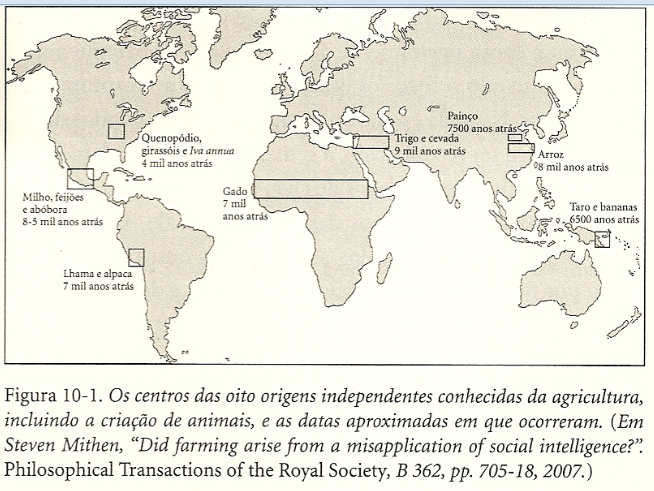 (Fonte: Wilson, 2012)
Homo sapiens são eussociais:
Os membros do grupo abrangem várias gerações e tendem a realizar atos altruístas como parte de sua divisão de trabalho.

Neste aspecto H. sapiens são tecnicamente comparáveis a formigas, cupins e outros insetos eussociais.

Mas, há também grandes diferenças: como posse singular da cultura pelos humanos, da linguagem articulada, alta inteligência, além de que em geral todos os membros das sociedades humanas são capazes de se reproduzir e a maioria compete entre si para consegui-lo (não há castas biológicas estéreis).
O percurso para a eussocialidade: envolveu disputa entre a seleção baseada no sucesso relativo dos indivíduos DENTRO do grupo (seleção individual) e o sucesso relativo ENTRE grupos (seleção de grupo, cooperação e altruísmo intragrupo). 
Estratégias de comportamentos envolveram: altruísmo, cooperação, competição, domínio, reciprocidade, deserção e fraude.

Para tanto, as populações humanas foram selecionadas para inteligência crescente, empatia, avaliação de emoções de amigos e inimigos, avaliação de intenções e planejamento estratégico para interações sociais.
Consequentemente o cérebro humano tornou-se ao mesmo tempo altamente inteligente e altamente social.

Teve que desenvolver cenários mentais de relacionamentos pessoais rapidamente, de curto e longo prazo. 
Suas lembranças tiveram que retroceder ao passado distante para evocar cenários antigos e avançar para o futuro para estimar as consequências de cada relacionamento.

Centros nervosos do cérebro controladores das emoções (como a amígdala) e do sistema nervoso autônomo governavam (a escolha de) planos de ações alternativos.
Assim nasceu a Condição Humana egoísta em certos momentos, abnegada em outros, os dois impulsos muitas vezes em conflito.

Duas de nossas propriedades biológicas pré-determinaram essa condição: nosso relativo grande tamanho – adequado para acender e controlar o fogo: raiz de todo desenvolvimento tecnológico mais complexo  e nossa mobilidade limitada – forçando-nos à proximidade uns com os outros.

Vantagens da vida em grupo: mamíferos, especialmente carnívoros, possuem territórios grandes para defender quando se fixam para construir um ninho. E, quando se deslocam, tendem a encontrar rivais. Cada novo bebê requer um novo acasalamento.
Se as oportunidades e pressões do ambiente tornam proveitoso o agrupamento social, este requer laços e alianças pessoais baseados na inteligência e na memória.


Os humanos precisavam e precisam dos vínculos de cooperação entre os indivíduos. 
(Já os insetos puderam evoluir até a eussocialidade pela seleção individual na linhagem da rainha, geração a geração).


Os pré-humanos evoluíram para  eussocialidade pela ação da seleção no nível individual e no nível de grupo, chamada Seleção Multinível.
Se uma colônia eussocial possui claras vantagens em relação aos indivíduos solitários competindo pelo mesmo nicho, porque tão poucas espécies são eussociais? (~24 spp de insetos, os humanos e os ratos toupeira pelados)

No processo evolutivo, as próprias pressões de seleção do ambiente mudam ao longo do tempo e espaço e também, adaptações anteriores propiciam ou restringem a  evolução de novas características. 

Qual sequência de características propiciou a eussocialidade em humanos?
Foram relevantes para a eussocialidade do Homo sapiens:


1- a vida em terra – o progresso em tecnologia, além das pedras lascadas e flechas de madeira, requer fogo.
Por isso, animais aquáticos não desenvolvem (eu)cultura.

2 - o relativo grande tamanho – permite  o domínio do fogo – e da tecnologia mais avançada
Insetos e outros invertebrados terrestres: pequenos demais para usarem o fogo sem se tornarem eles próprios combustível...
3 -  adaptações físicas, principalmente nas mãos e nos pés : primatas com vida em árvores (80 – 70 Ma) – mãos e pés construídos para agarrar, músculos adequados para se lançarem entre galhos, polegar opositor, unhas planas – mão capaz de agarrar e com tato elevado. 
 Os australopitecíneos desenvolveram adaptações nos braços para lançar objetos – matar a longa distância [e derrubar frutos e castanhas].
O Ardipithecus ramidus: (Etiópia) 4,4 Ma mais antigo antecessor humano bípede conhecido – caminhava sobre patas traseiras alongadas e ainda possuía braços adequado à vida parcial em árvores 
Os poderes integradores do cérebro para as sensações advindas da manipulação de objetos transbordaram para todos os demais domínios da inteligência.
4 -  mudança na dieta para carnivoria (omnívoros) : 
      maior ganho calórico e cooperação na caçada
 grande inteligência na adoção da caça de corrida de longa distância, vencendo a supremacia dos animais em curtas distâncias, cansando-os por um longo tempo de perseguição.

Primeira sociedades: famílias biológicas extensas, adotados e aliados
Expansão do tamanho populacional até o limite de sustentabilidade local.
População expandida: vantagem nos conflitos que surgiam entre diferentes grupos (idem para chimpanzés)
5 – Uso controlado do Fogo –  ~ 1M.a. 

- Inicialmente reconheceram a importância dos incêndios na mata, típicos de savanas como fonte de comida  - cozida, com carne fácil de arrancar e comer.

Aborígenes australianos ainda hoje aproveitam incêndios espontâneos e também ateiam fogo à mata  para obter carne cozida. 

Partilha de refeições cozidas: origem de uma forma universal de conexão social.
6 – Reunião de pequenos grupos em locais de acampamento – importância crucial. 
Grupos compostos por famílias extensas e exogamia de bando. Acampamentos são ninhos feitos pelos seres humanos.

Esta estratégia reúne gerações diferentes em um mesmo local, em ações altruístas, cooperativas, competitivas...

Grupos sociais de mamíferos tendem a permanecer distantes entre si durante a procriação, o que tende a aumentar a diversidade genética e ao mesmo tempo aumentar o risco de extinção devido a populações pequenas, mas a diversidade aumenta a chance de sucesso.
7 – Divisão do Trabalho 
– pré-disposição por hierarquias de dominância. 
Também diferenças por gênero e idade. 
Variações individuais na capacidade de liderança e na tendência à permanência ou maior mobilidade em relação ao acampamento.

Divisão do trabalho complexa.
Na época do Homo erectus todos os passos que levaram essa espécie à eussocialidade, exceto o uso controlado do fogo, também haviam sido seguidos por chimpanzés e pelos bonobos modernos.
Graças às nossas pré-adaptações únicas distanciamo-nos deles na evolução.
Deste modo os primatas africanos de grande cérebros estavam em condições de dar o salto definidor de seu potencial – a inteligência social e com ela, a cultura.
A condição humana é uma singularidade:

Devido à extrema improbabilidade das pré-adaptações necessárias à viabilização deste fenômeno (humano)
A condição humana é uma singularidade: devido à extrema improbabilidade das pré-adaptações necessárias à viabilização deste fenômeno (humano) – mesmo com parentescos evolutivos tão próximos
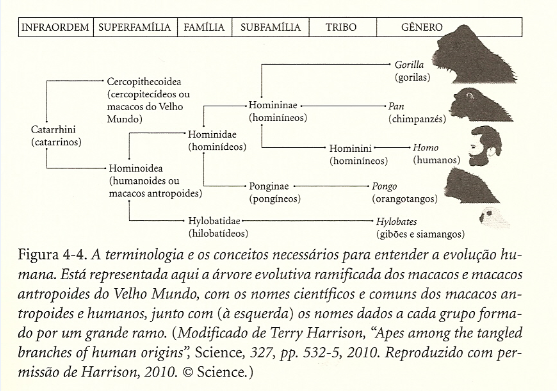 Hominoidea
(hominoides ou
macacos antropoides)
(Fonte: Wilson, 2012)
O que impeliu os hominíneos para cérebros maiores, mais inteligência e portanto, uma cultura baseada na linguagem?

A causa parece ser COMO as presas eram caçadas.
Os únicos primatas não-humanos que COOPERAM para caçar são chimpanzés, caiararas e macacos-prego das Américas Central e do Sul. Sucesso Homo: alto nível do trabalho cooperativo na caçada – e seu maior rendimento calórico.

Ex. avanços iniciais: ferramentas mais antigas encontradas, pertenceram a australopitecíneos – entre 6 e 2 M.a. - eram grosseiramente cortadas. 
Foram encontradas marcas de cortes em ossos de antílope. Também capturavam presas aquáticas como tartarugas, crocodilos e peixes.
As pressões a que estavam sujeitos o gênero Homo conferem vantagens a quem é capaz de:

 interpretar as intenções dos outros
 conquistar a confiança dos demais
 fazer alianças
 lidar com rivais

A inteligência social tornou-se altamente relevante para a sobrevivência e procriação.
A ciência buscou uma explicação naturalista para a origem do comportamento social da humanidade e outras spp. sociais:
Seleção de parentesco: proposta por W.D. Hamilton, na década de 1960, visando entender o comportamento social dos animais. É uma variante da teoria de seleção natural de Darwin - apoiada e defendida por Dawkins.

Wilson a defendeu inicialmente, mas hoje propõe e demonstrou que esta embora possa existir, não seria a força mais relevante na existência e evolução das características sociais da humanidade e de outras espécies sociais. 

Base da Seleção de parentesco: a aptidão inclusiva.
rB>C   [r=coeficiente de parentesco; B= benefício; C= custo]}
Aptidão inclusiva.
Durante quatro décadas exerceu um profundo efeito na interpretação genética  de todas as formas de comportamento social.

Considera que os pais, a prole, os primos e outros parentes colaterais são unidos pela coordenação e pela unidade de propósitos e possibilidades, por atos desinteressados mútuos.

O altruísmo beneficia cada membro do grupo em média, porque cada altruísta compartilha genes, pela descendência em comum, com a maioria dos outros membros do seu grupo.

Devido ao compartilhamento com parentes, seu altruísmo aumenta a abundância relativa desses genes na geração seguinte, mesmo que o indivíduo se reproduza menos devido a seus atos altruístas.
Na Seleção Multinível há uma interação entre forças de seleção que visam a traços que favorecem os indivíduos e outras forças que visam a traços que favorecem ao grupo todo.


Por muito tempo na evolução humana os grupos foram equivalentes em termos de armamentos e outras tecnologias – o resultado da competição ENTRE GRUPOS seria determinado em grande parte pelos detalhes do comportamento social DENTRO de cada grupo


Tamanho e solidez do grupo, qualidade da comunicação e da divisão do trabalho – traços parcialmente herdáveis.
A variação em traços parcialmente herdáveis:
deve-se até certo ponto a diferenças em genes entre os membros do grupo e entre os grupos.


A aptidão genética de cada membro do grupo (no. de descendentes reprodutivos que deixa) é determinada pelo custo exigido e pelo benefício obtido de sua participação no grupo.


Estes incluem: favorecimento ou desfavorecimento  por parte de outros membros do grupo com base no seu comportamento. 
O favorecimento reflete-se em reciprocidade direta e indireta (reputação e confiança).
A aptidão genética de um ser humano deve, portanto, ser uma consequência tanto da seleção individual quanto da seleção de grupo.


Existe um conflito intrínseco e irremediável nas sociedades humanas entre a seleção natural no nível individual e a seleção natural no nível do grupo.


A seleção de grupo precisa de uma força extraordinária para contrabalançar o domínio da seleção individual (predominante na História da Vida) e introduzir comportamentos altamente cooperativos na fisiologia e no comportamento dos membros do grupo.
Os grupos modernos são psicologicamente equivalentes às tribos da história antiga e da pré-história.


O instinto que os mantém coesos é o produto biológico da seleção de grupos.


O mundo social de cada ser humano moderno não é uma tribo única, e sim um sistema de tribos entrelaçadas, em meios às quais costuma ser difícil encontrar uma só bússola. 

Busca-se pertencer a coletividades que possam levar a melhor na comparação com grupos concorrentes da melhor categoria.
A tendência a formar grupos – poderosa e  universal na humanidade – e depois favorecer seus membros, tem a marca do instinto.


É tão forte que pode ser caracterizada como instinto ou pelo aprendizado prematuro devido ao convívio grupal precoce. Este seria um caso de aprendizado preparado: a propensão inata a aprender algo de forma rápida e decisiva.


Outros exemplos de aprendizado preparado: linguagem, rejeição ao incesto, aquisição de fobias.
Diferentes partes do cérebro evoluíram por seleção de grupo e criaram o sentimento de grupo.

O conflito entre grupos foi uma força propulsora importante que nos tornou o que somos – é também a origem da guerra, a maldição hereditária da humanidade.
[ressalto ser essa uma opinião do autor estudado: Wilson]
A questão-chave que permanece na dinâmica da evolução genética humana é se a seleção natural no nível do grupo foi forte o suficiente para derrotar a força poderosa da seleção natural no nível do indivíduo.

	Ex:  os índices de mortes devido a ataques violentos dentro dos grupos e entre os grupos são mais ou menos iguais entre os chimpanzés e os seres humanos caçadores-coletores  primitivos.
	
	Mas a violência não letal é bem maior entre os chimpanzés que entre os seres humanos – cerca de cem mil vezes mais frequente [ao contrário dos bonobos, muito mais cordiais].
Sobre preconceitos raciais ou étnicos: 
a África, berço da humanidade, possui um verdadeiro tesouro de diversidade genética.

É clara hoje a importância da diversidade genética – fonte de adaptabilidade em face de um futuro cada vez mais incerto: talentos novos, resistência adicional a doenças e até novos modos de ver a realidade.

Deveríamos aprender a promover  diversidade biológica por suas vantagens intrínsecas, em vez de usá-la para justificar o preconceito e o conflito.
A seleção de grupo impeliu a evolução da cultura:
Entre 60 e 50 mil anos atrás, o crescimento das culturas se tornou autocatalítico – explosão criativa.

A adoção de uma inovação possibilitava a adoção de certas outras que, se fossem úteis, tinham mais chances de se disseminar. 
Bandos e comunidades de bandos com melhores combinações de inovações culturais tornaram-se mais produtivos e mais bem equipados para a competição e para a guerra.

Seus rivais os copiavam ou eram desalojados e seus territórios tomados.
Variabilidade genética: numa dada população encontra-se entre um quarto e três quartos.

A maioria das variantes geográficas em anatomia e fisiologia constatadas em áreas restritas (atribuídas a “raças”) não se devem a seleção natural localizada, mas à emigração de diferentes tipos genéticos e flutuações aleatórias locais por deriva genética.

Exceções traços como cor da pele e rostos muito largos de populações de climas muito frios.
Futuro imediato: a emigração e os casamentos interétnicos assumiram o controle como as forças dominantes da microevolução, ao homogeneizarem a distribuição global dos genes.

O futuro mais distante nos apresentará a Seleção Volitiva?


Dezesseis anos depois da ovelha Dolly, os cientistas conseguem clonar um embrião humano na Universidade de Saúde e Ciências de Oregon – USA. Ele foi obtido a partir de células da pele de um bebê de oito meses colocadas num óvulo doado. Foram extraídas células tronco e o embrião foi destruído.


- Algo que possa ser feito, não significa que deva ser feito - 
(Lygia da Veiga Pereira, chefe Lab. Nacional de Células-Tronco Embrionárias /USP) 
[Revista Época, 20/5/2013 p. 10]
Como resultado da pré-história nossa espécie é extremamente idiossincrática na emoção e no pensamento.


A mente humana biológica é nosso domínio.

Com todas as suas idiossincrasias, irracionalidade e produções arriscadas, e como todos os seus conflitos e ineficiências, a mente biológica é a essência e o próprio sentido da condição humana.
A ascensão para a civilização, do bando e da aldeia igualitários à sociedade de chefatura e depois ao Estado, ocorreu através da evolução cultural, não de mudanças nos genes.

De sociedades mais simples para Estados: as hierarquias funcionam melhor do que agrupamentos desorganizados e que são mais fáceis de entender e controlar por seus governantes 

[de acordo com Princípio de Simon (matemático Herbert Simon)  – hierarquias  têm uma propriedade, a quase decomponibilidade, que simplifica muito o comportamento e a descrição de um sistema complexo, bem como facilita a compreensão de como as informações necessárias ao desenvolvimento ou à reprodução de um sistema podem ser armazenadas em um limite razoável]
Em termos de aparência e comportamento, os esteriotipos nacionais e regionais e mesmo locais, podem ter bases hereditárias. Mas os indícios sugerem que essas diferenças possuem origem histórica e cultural.

A média entre populações de tais traços de personalidade é amplamente sobrepujada pela variação desses traços dentro de cada população.

Existe um núcleo na mentalidade humana e no comportamento social que é comum às nações, às culturas e aos grupos étnicos que não difere substancialmente nas tendências de personalidade de diferentes povos.
Ao mesmo tempo, a variedade individual existe.
Domínios Universais de personalidade:

Extroversão vs introversão; antagonismo vs afabilidade;
consciência; neuroticismo e abertura à experiência


[Cinco Grandes Traços da Personalidade:  introversão-extroversão; disposição a ser agradável; consciência; estabilidade emocional e abertura à experiência (Cain, 2012)]


Herdabilidade deles:  geralmente entre um terço e dois terços.
Acresce-se a esta variação aquela devida a diferenças culturais e de história pessoal. Tal variação revela-se grande e existe universalmente na espécie humana e é de mesma grandeza em diferentes populações.
Os primeiros hominíneos com sociedades organizadas e divisão do trabalho altruísta entre parentes colaterais e aliados, apareceram na melhor hipótese há 3 M.a.

A eussocialidade (várias gerações organizadas em grupos por meio de uma divisão altruísta do trabalho) foi uma das grandes invenções da história da vida.

Criou super organismos, o nível seguinte de complexidade biológica acima do dos organismos.
Compara-se ao impacto da conquista da terra firme pelos animais aquáticos que respiram ar.
Equivale em importância à invenção do voo propulsionado por insetos e vertebrados.
Aproximam-se da eussocialidade os cães selvagens africanos, quando uma fêmea alfa permanece no covil para procriar, enquanto a matilha vai atrás de presas.

De todos os mamíferos não primatas do mundo, exceto os ratos-toupeira pelados da África, de todas as espécies primatas que viveram nas regiões tropicais e subtropicais por milhões de anos, somente uma ramificação dos grandes macacos antropóides africanos e antecedente do Homo sapiens, transpôs o limiar da eussociabilidade.

Obs: o dinossauro bípede Stenorhynchosaurus (viveu no final da era Mesozoica) possuía alguns dos traços que se acredita tornarem possível a origem da inteligência avançada.
A eussocialidade é o estado mais avançado do comportamento social. Nela:



a cooperação altruísta protege um ninho durável e defensável de inimigos: predadores, parasitas ou competidores.

 membros de grupos pertencem a mais de uma geração e dividem o trabalho, sacrificando ao menos alguns de seus interesses pessoais em prol dos interesses do grupo.

Se ao menos parte da nova geração permanece no ninho, em vez de se dispersar, o grupo resultante alcançou o limiar da eussocialidade.
A origem da eussocialidade requer:
- a pré-adaptação de um local de nidificação construído e defendido.

A aquisição de um alelo que silencie o programa do cérebro para dispersão e impeça a mãe e sua prole de se dispersarem para criar novos ninhos
A fidelidade ao grupo e a divisão do trabalho não são um jogo evolutivo. Membros do grupo não são jogadores. 
Eles formam superorganismos que resultam da seleção multinível (individual e de grupo).

Contrariando ideias amplamente aceitas, Wilson, Martin Nowak e Corina Tarnita (2010), propõem a seleção multinível e consideram a teoria da seleção de parentesco matemática e biologicamente incorreta.
Características e vantagens da eussocialidade:
A espécie vive em locais de nidificação (universal)
 O grupo oferece proteção contra inimigos (predadores, parasitas e competidores)
 em condições normais, mesmo  uma pequena sociedade se sai melhor do que um indivíduo solitário de uma espécie afim, tanto em longevidade, como na extração de recursos da área em torno a qualquer tipo de ninho fixo.


Ex: besouro eussocial Platypus incompertus (australiano, furador de eucalipto, único besouro eussocial): devido à persistência do habitat dessa espécie estima-se que sistemas de túneis tenham sobrevivido e supostamente abrigado as mesmas famílias geração após geração por até 37 anos.
Em espécies solitárias os indivíduos isolados tendem a passar de uma tarefa para outra depois que a primeira se completa.


Nas espécies eussociais há rejeição de uma tarefa já realizada ou sendo realizada por outro naquele momento, no ninho. 

O resultado é uma distribuição de trabalho mais equilibrada conforme as necessidades da colônia se ampliam. 

Para tanto, é preciso que os efeitos aglutinadores da seleção de grupo sobrepujem os efeitos dissolutivos da seleção direta individual. 
(E um ambiente com recursos disponíveis por tempo suficiente para haver sobreposição de gerações no ninho – de modo que o comportamento de dispersão seja suprimido)
Darwin – A expressão das emoções em homens e animais
(1873)
Primeiro a defender que o instinto evoluiu por seleção natural.
Os traços comportamentais definidores de cada espécie, tanto quanto os definidores de sua anatomia e  fisiologia, são hereditários. (instinto => comportamento “automático” hereditário) 

Eles surgiram e existem hoje porque no passado ajudaram a sobrevivência e reprodução.

Vivemos com base na inteligência dirigida pelo instinto animal. 
O instinto que nos mantém unidos é produto biológico da seleção de grupo.
O comportamento pró-grupo é um instinto expresso pelo aprendizado preparado e herdado -  encontra-se mesmo em bebês.
Em grupos que cooperam autenticamente, como os humanos, a seleção entre membros individuais geneticamente diversificados promove o comportamento egoísta.
Mas a seleção entre grupos costuma promover o altruísmo entre membros do grupo.

Trapaceiros podem se dar bem no grupo auferindo grande parte dos recursos, evitando tarefas perigosas ou rompendo regras.
Mas, grupos de trapaceiros perdem para grupos cooperadores.


Um altruísta beneficia o grupo, mas um preguiçoso ou covarde que poupa sua própria energia e reduz seu risco corporal repassa o custo social resultante aos outras.
Observações:
Em evolução por seleção natural, uma distinção importante é entre a causa próxima – como uma estrutura ou processo funciona e causa última – por que, antes de mais nada, a estrutura ou processo existe.

A seleção de grupo favorece maior diversidade genética no grupo (que a seleção de parentesco e a aptidão inclusiva) – ex: aumento de resistência a doenças, amento da divisão de trabalho, aumentando a aptidão dos grupos.

[Seres humanos + tecnologias = extensões extrassomáticas de seu fenótipo???]
Como a espécie humana alcançou sua condição social única baseada na cultura?


Qual marca o processo genético e cultural combinado deixou na natureza humana?


Em outras palavras: o que somos???
A natureza humana é óbvia em suas manifestações na vida diária.


Sua expressão intuitiva é a substância das artes criativas e o sustentáculo das ciências sociais.


A natureza humana não é o conjunto de genes a ela subjacentes.
Eles determinam regras de desenvolvimento do cérebro, do sistema sensorial e do comportamento que produzem a natureza humana – Regras Epigenéticas.
Regras de Desenvolvimento (epigenéticas) criaram os universais da cultura humana:
Adivinhação do futuro/ adornos corporais/ arte decorativa/ calendário/ casamento/ cirurgia/ classificação etária/ comércio/ conceitos de alma/ confecção de ferramentas/ controle do clima/ cosmologia/ costumes da gravidez/ costumes da puberdade/ cuidados pós-natais/ culinária/ curandeirismo/ dança/ devoção aos seres sobrenaturais/ diferenciação de status/ direito/ direitos de propriedade/ divisão de trabalho/ educação/ escatologia/ esportes atléticos/ estilos de cabelo/ ética/ etiqueta/ etnobotânica/ festas de família/ folclore/ galanteio/ gestos/ governo/ grupos de parentesco/ higiene/ horários das refeições/ hospitalidade/ interpretação dos sonho/ jogos/ linguagem/ magia/ medicina/ moradias/ nomenclatura de parentesco/ nomes pessoais/ obstetrícia/ organização comunitária/ piadas/ política demográfica/ pressentes/ produção de fogo/ regras de herança/ regras de residência/ restrições sexuais/ ritos fúnebres/ ritual religioso/ sanções penais/ superstições sobre a sorte/ tabus alimentares/ tabus do incesto/ tecelagem/ trabalho cooperativo/ treinamento em limpeza/ visitas/                                                                  (74)
Regras epigenéticas evoluíram pela interação da evolução genética e cultural por um longo período na pré-história.


Elas constituem a interferência genética (viés) na forma como nossos sentidos percebem o mundo, a codificação simbólica pela qual representamos o mundo, as opções que automaticamente abrimos para nós e as reações que achamos mais fáceis e recompensadoras.


Exs: alteram como vemos e classificamos linguisticamente as cores, determinam os indivíduos que nós  achamos mais atraentes sexualmente,  fobias de cobras e altura, expressões faciais, uniões conjugais, cuidado de crianças, comunicação com expressões faciais e formas de linguagem corporal.
A maioria das regras epigenéticas é muito antiga – remontam a M.a. em nossa ancestralidade mamífera.


Outras, como o estágio de desenvolvimento linguístico, só têm centenas de milhares de anos.


Ao menos uma, a tolerância de adultos à lactose no leite, e com isso, o potencial de uma cultura baseada nos laticínios em certas populações, remonta a apenas alguns milhares de anos atrás. (exemplo clássico de coevolução genes-cultura)

(tolerância à lactose: 4 mutações independentes, 1 na Europa e 3 na África; o pastoreio foi desenvolvido entre 9 e 3 mil anos atrás, várias vezes e de forma independente no norte da Europa e no leste da África)
Reflexos típicos são inconscientes e não fazem parte da “natureza humana”. 

Os comportamentos criados pelas regras epigenéticas não são automáticos como os reflexos. 
As regras epigenéticas é que são automáticas e que portanto, compõem o verdadeiro núcleo da natureza humana.

Esses comportamentos são aprendidos, mas o processo é “preparado”- há uma predisposição inata a aprender e a reforçar uma opção de preferência a outra. Estamos “contrapreparados” para fazer escolhas alternativas, ou mesmo ativamente evitá-las.
Ex: adquirimos rapidamente fobia a cobras, mas não a outras répteis como tartarugas e lagartos. Essas reações nos parecem “naturais”,  mas precisam ser aprendidas!!
Deste modo é possível compreender como a evolução dos genes afeta a evolução da cultura.


Há uma base instintiva, portanto não cultural, da natureza humana.


Há uma relação causal entre a evolução dos genes e a evolução da cultura – ou coevolução genes-cultura.


As propriedades inatas da natureza humana devem ter evoluído como adaptações.


Tudo isso é possível por meio da preparação e contrapreparação (genéticas) condicionando como as pessoas aprendem a cultura.
A evolução cultural tenderia a inibir ou mesmo reverter a evolução genética?

Por que ser governado por genes se mudanças culturais podem alcançar o mesmo resultado em muito menos tempo?

A evolução cultural pode encobrir a evolução genética.
“Mesmo assim, existe uma abundância de novos desafios e oportunidades nos muitos habitats do mundo com que podemos também lidar – ou ao menos lidar com mais eficácia – por uma mudança nos genes orientada pela seleção natural, incluindo comidas novas e estranhas, doenças e regimes climáticos.

A explosão de mutações novas que ocorreu após a saída da África, há cerca de 60 mil anos criou grande número desses genes novos potencialmente adaptativos.
Seria surpreendente se a evolução genética não ocorresse em diferentes populações ao colonizarem o resto do mundo.”
Construção de Nicho:

“A tolerância à lactose é um exemplo do que os ecólogos e os pesquisadores que estudam evolução humana chamam de  ‘construção de nicho’.
No caso da coevolução genes-cultura associada à produção de lactose, o nicho foi criado para incluir a domesticação do gado como uma importante fonte nova de alimento.
Genes mutantes estavam disponíveis em frequências muito baixas e rapidamente substituíram as outras variantes mais antigas.”
Outros exemplos de coevolução genes-cultura:

Tabu do incesto – em média cada pessoa porta em seus 23 pares de cromossomos, ao menos dois genes recessivos defeituosos em algum grau, em  casos extremos, letais.
- Efeito Westermarck (1891) : para a atividade sexual ocorre a rejeição de indivíduos com que se esteve intimamente ligado no início da vida (humanos – até 30 meses o efeito é mais forte)
Todas as espécies de primatas sociais, incluindo micos e saguis da América do Sul, símios asiáticos, babuínos e chimpanzés, tantos machos quanto fêmeas exibem este efeito.
Também confirmado em observações nos kibutzim.
[spp sociais protegeriam mais seus integrantes – acumulariam mais genes deletérios e por isso é necessário evitar consanguinidade]
Em relação a cores, o cérebro filtra e distorce as cores “reais” de certas maneiras, mas não determina exclusivamente suas categorias.
Categorias de cores e língua afetam-se mutuamente numa cultura.

Benjamin Lee Whorf (1930-1940): a língua não serve apenas para comunicar o que percebemos no resto do mundo, mas também influencia literalmente o que percebemos.

 [o que não “importa” no ambiente não é nominado, não é visto no ambiente – linguística nas etnociências]
As regras epigenéticas do comportamento que afetam a cultura e surgiram por seleção natural são a norma.


	Fortes desvios delas tendem a ser eliminados por evolução cultural, evolução natural ou ambas.
Evolução Cultural:
A elaboração da cultura depende da memória de longo prazo – e nesta capacidade os humanos estão bem acima dos animais.

Nossas histórias interiores permitem-nos suprimir os desejos imediatos em favor do prazer adiado.
Pelo planejamento de longo prazo derrotamos ao menos por um tempo, a insistência de nossas emoções.

Esta vida interior torna cada pessoa única e preciosa.
Quando alguém morre, uma biblioteca inteira de experiência e imaginação se extingue – mas foram vitais para uma parte da humanidade.
Um extraordinário diferencial do cérebro humano consciente está em sua capacidade de desenvolver cenários - para o que tem um impulso inato irresistível. 






O pensamento abstrato e a linguagem sintática emergiram no máximo há 70 mil anos atrás.

Artefatos arqueológicos encontrados evidenciam o processo mental necessário para produzi-los.
O pouco progresso da cultura neandertal provavelmente se deveu à incapacidade  da sp em concatenar domínios de inteligência para criar padrões abstratos novos e imaginar cenários complexos. 
Possivelmente, isso ocorreu porque houve pouca sobreposição entre sua inteligência técnica, de história natural e social, com a inteligência geral – altamente coordenadas e sobrepostas em humanos Homo sapiens sapiens. 

Neandertais possuíam o gene FOX2 associado à capacidade para linguagem, numa sequência de código específica só compartilhada com Homo sapiens.

Talvez o mais interessante não seja o que foram os neandertais, mas o que deixaram de se tornar.
Em humanos sapiens: a memória de longo prazo, especialmente aplicada à memória operacional e com ela uma capacidade de desenvolver cenários e planejar estratégias em breves períodos, desempenharam um papel-chave.


A força que os levou ao limiar de uma cultura complexa teria sido a seleção de grupo que favoreceu capacidades como de
interpretar intenções e cooperar entre si, prever as ações de outros grupos, moralidade, submissão, fervor religioso e capacidade de luta com memória e imaginação.
As origens da linguagem:
Hipótese da inteligência cultural – Michael Tomasello:

A diferença básica e crucial entre a cognição humana e a de outras espécies animais está na capacidade de colaborar com o propósito de atingir metas e intenções compartilhadas.
A especialidade humana é a intencionalidade moldada por uma memória operacional imensa. Interpretamos a mente e inventamos cultura. Interagimos entre nós e inventamos o impulso para colaborar. 

Como indivíduos mal conseguimos viver um dia sem o exercício da inteligência cultural.
Somos especialistas em habilidades culturais.
Homo sapiens ou seus ancestrais imediatos:
Desenvolveram uma atenção compartilhada sobre um mesmo objeto que os outros também estão observando.
Adquiriam alto nível de consciência de que precisavam agir juntos para alcançar um objetivo comum
Adquiriram uma “teoria da mente” – o reconhecimento de que seus próprios estados mentais seriam compartilhados pelos outros.
Essas qualidades bem desenvolvidas permitiram o desenvolvimento da linguagem, antes da saída da África (60 mil anos atrás)
A linguagem foi o “Graal” da evolução social humana.
Parece lógico que a linguagem não criou a mente, mas vice-versa. [então: retro-alimentação contínua]
A linguagem deriva das capacidades unicamente humanas de interpretar e compartilhar intenções com outras pessoas.
O que também sustenta outras habilidades singularmente humanas que emergem junto com a linguagem, como gestos declarativos, colaboração, fingimento e aprendizado imitativo.
A linguagem é também o mais perecível dos artefatos humanos.
A multiplicidade de caminhos na evolução da sintaxe elementar sugere que poucas regras genéticas, ou mesmo nenhuma orientam o aprendizado da linguagem pelos seres humanos individuais.
O ambiente da fala, sempre em rápida mudança, não fornece condições para a seleção natural. A língua varia rápido demais entre as gerações e de uma cultura para outra para que tal evolução ocorra.
A incapacidade da seleção natural para criar uma gramática universal independente desempenhou um papel importante na diversificação da cultura e com base nessa flexibilidade e inventividade potencial, desempenhou um papel importante no florescimento da genialidade humana.
A evolução da variação cultural:
O que os genes determinam ou ajudam a determinar não é um traço em oposição a outro, mas a frequência de traços e o padrão que formam à medida que a inovação cultural os tornou disponíveis.
A expressão dos genes pode ser plástica, permitindo a uma sociedade escolher mais traços dentre uma multiplicidade de opções. Ou pode não ser plástica, permitindo a escolha de somente um traço por todas as sociedades.
O grau de plasticidade na expressão do genes, assim como a presença ou ausência dos próprios genes, está sujeito à evolução por seleção natural.
A variação cultural entre humanos é determinada sobretudo por duas propriedades do comportamento social, ambas sujeitas à evolução por seleção natural:

 O grau de viés da regra epigenética – muito baixa na moda de vestuário, muito alta na aversão ao incesto

 As chances que de que os membros individuais do grupo imitem outras da mesma sociedade que adaptaram o traço (sensibilidade ao padrão de uso)
A origem da moralidade e da honra:
O dilema humano foi preordenado pela forma como nossa espécie evoluiu, sendo portanto uma parte imutável da natureza humana.

Os seres humanos e suas ordens sociais são intrinsecamente imperfeitos - e felizmente. Num mundo em constante mudança, precisamos da flexibilidade que apenas a imperfeição proporciona.

O dilema do bem e do mal foi criado pela seleção multinível, em que a seleção individual e a seleção de grupo agem conjuntamente sobre o mesmo indivíduo, mas em grande parte em oposição uma à outra.
Regra férrea da evolução genética social:
Indivíduos egoístas derrotam indivíduos altruístas. Grupos de indivíduos altruístas derrotam grupos de indivíduos egoístas. E a vitória nunca é completa.
Cada indivíduo está ligado a uma rede de outros membros do grupo. Da interação com esta rede depende sua própria sobrevivência e reprodução.
O parentesco influencia a estrutura da rede mas não é a chave para sua dinâmica evolutiva, como erroneamente postulado pela teoria da aptidão inclusiva.
O que conta é a propensão hereditária a formar alianças, trocar informações, trair, que constituem a vida diária na rede.
Nos países industrializados modernos, as redes de relações sociais atingiram uma complexidade que se mostrou desconcertante para a mente paleolítica que herdamos.

Nossos instintos ainda desejam as redes de grupos minúsculos e unidos que prevaleceram durante as centenas de milênios que precederam a aurora da história.

Os nosso instintos continuam despreparados para a civilização.
Cada pessoa é um intenso buscador de grupos, um animal intensamente tribal.

Em cada grupo encontramos competição por status, mas também, confiança e virtude. 
Hoje indagamos: a quem nesse mundo de inúmeros grupos sobrepostos devemos prometer nossa fidelidade?

“Não faças aos outros aquilo que não gostaria que te fizessem”
(Regra de Ouro que é a essência da Torá, o resto é comentário – rabino Hillel; em outro texto, frase semelhante é atribuída a Lao Tsé)
Os seres humanos tendem a ser morais – a fazer a coisa certa, se refrear, ajudar os outros, às vezes até correndo risco pessoal – porque a seleção natural favoreceu essas interações dos membros do grupo que beneficiam o grupo como um todo. O altruísmo autêntico existe.

Todas as pessoas normais são capazes de verdadeiro altruísmo.

Críticas, piadas, paródias e riso zombeteiro são recursos usados para enfraquecer esnobes e ultra-ambiciosos – proteção do grupo ao desarticular a presunção.
É a reserva final de altruísmo que pode ainda salvar nossa sp.
As origens da religião:
Religiões seriam produtos da evolução por seleção natural – visões de mundo.
Pessoas não são descartáveis, visões de mundo são. 
Existem circunstâncias sob as quais a identidade e os significado das vidas das pessoas inteligentes e educadas estão associadas à religião.

A religião organizada é uma expressão do tribalismo.
Seu poder baseia-se em sua contribuição à ordem social e à segurança pessoal, não na busca da verdade. 
A meta das religiões é a submissão à vontade e ao bem comum da tribo.
A falta de lógica das religiões não é uma fraqueza nelas, mas sua força essencial.

A aceitação de mitos da criação grotescos une os membros de um grupo.

Tal instinto intensamente tribal pode surgir por seleção de grupo, no contexto da competição entre grupos.
Origem da religião: em algum ponto do paleolítico superior as pessoas passaram a refletir sobre a própria mortalidade (há ~ 95 mil anos)
A fé religiosa é mais bem interpretada como uma armadilha invisível e inevitável durante a história biológica de nossa espécie.
Se isso estiver correto, certamente existem formas de encontrar realização espiritual sem a submissão e a escravidão.

A humanidade merece algo melhor.
A origem das artes criativas:
As artes criativas são filtradas pelos canais biológicos estreitos da cognição humana.
[exs. de nossos limites: morcegos se orientam pelos ecos do ultrassom, que não ouvimos, são altos demais; elefantes se comunicam rosnando em frequências baixas demais, também não ouvimos.]

Somos basicamente audiovisuais, e portanto, fracos em paladar e olfato (como macacos, símios e aves)
As artes criativas se tornaram possíveis como um avanço evolutivo quando os seres humanos desenvolveram a capacidade do pensamento abstrato.
A mente humana pode formar um modelo de uma forma, um objeto, uma ação e transmitir uma representação concreta do conceito para outra mente.

Assim surgiu a linguagem verdadeira, produtiva, formada de palavras e símbolos arbitrários.
A linguagem foi seguida pela arte visual, pela música, pela dança e por cerimônias e rituais de religião.
A tecnologia começou a ser baseada numa cultura verdadeira, baseada em abstrações (há ~ 100 mil anos).
As canções e as danças dos povos caçadores-coletores contemporâneos são úteis nos níveis individuais e grupal. 
Elas unem os membros da tribo, criando um conhecimento e propósito comuns. Despertam paixão pela ação. São mnemônicas, incitando e contribuindo para a lembrança de informações que servem ao propósito tribal. O conhecimento das canções e das danças confere poder dentro da tribo aos que as conhecem melhor.

Criar e interpretar música constitui um instinto humano.
É um dos verdadeiros universais de nossa espécie.
Para onde vamos?

O melhor objetivo na época atual talvez seja escolher aonde não ir.

A história não faz sentido sem a pré-história, e a pré-história não faz sentido sem a biologia.
Os seres humanos são fascinados por outros seres humanos, como todos os demais primatas são fascinados por seus próprios semelhantes 
– é intrínseco a nós nos interessarmos uns pelos outros.

A seleção multinível explica a natureza conflituosa de nossas motivações.

O direito civil é o meio pelo qual moderamos o dano de nossa falhas inevitáveis.
Além da reconstituição científica cada vez mais detalhada da crença religiosa como um produto biológico evolutivo, outra tendência contra o infortúnio da devoção sectária é o crescimento da internet e a globalização das instituições e de seus usuários.
A interligação crescente das pessoas do mundo inteiro fortalece suas atitudes cosmopolitas e enfraquece a importância da filiação étnica, localidade e nacionalidade como fontes de identificação. Também intensifica a homogeneização da humanidade por meio do casamento misto (entre etnias e “raças”).
Inevitavelmente isso enfraquecerá a confiança nos mitos de  criação em os dogmas sectários.
Somos os únicos responsáveis por nossas ações como espécie.
Um preceito moral que podemos adotar é parar de destruir nosso lar, o planeta Terra.
Reunindo a análise racional com a arte e forjando uma parceria entre ciência e humanidades, chegamos mais perto das respostas às questões fundamentais da humanidade:
De onde viemos?
O que somos?
Para onde vamos?
Bibliografia básica: 

Dawkins, R. O gene Egoísta. São Paulo: Ed. Itatiaia/EDUSP. 1979. Série O Homem e a Ciência. (reeditado em 2001, 230 p.)

Wilson, E.O.  A conquista social da Terra.  São Paulo: Companhia das Letras, 2013. 391 p.

Também consultado: 
Cai, Susan O poder dos quietos – como os tímidos e introvertidos podem mudar oum mundo que não para de falar. Rio de Janeiro: Agir, 2012. 352 p.

Sobre o debate entre seleção de parentesco e a multinível: Hélio Schwrtsman
http://www1.folha.uol.com.br/colunas/helioschwartsman/1081518-animais-sociais.shtml (artigo de 24/04/2012, consulta em 21/03/2013)
Imagens:

Http://www.google.com.br/imgres?imgurl=http://upload.wikimedia.org/wikipedia/commons/thumb/a/a0/Richard_Dawkins_Cooper_Union_Shankbone.jpg/250px-Richard_Dawkins_Cooper_Union_Shankbone.jpg&imgrefurl=http://pt.wikipedia.org/wiki/Richard_Dawkins&h=250&w=200&sz=1&tbnid=SFwVbvpp70dJHM:&tbnh=186&tbnw=148&zoom=1&usg=__GE2ZKMZhCNAe_SSKH2etDCQfO-8=&docid=xJaJnl2nCREYvM&itg=1&hl=pt-PT&sa=X&ei=dSaVUc63Laa60gH4roHgCw&sqi=2&ved=0CIwBEPwdMAo

http://www.google.com.br/imgres?imgurl=http://blog.sbnec.org.br/wp-content/uploads/2009/05/selfish-gene.jpg&imgrefurl=http://blog.sbnec.org.br/2009/05/o-livro-egoista/&h=277&w=182&sz=1&tbnid=AGyg_irTd8v8iM:&tbnh=160&tbnw=105&zoom=1&usg=__lCtSI5vwKY424fhraV03gjfk_v4=&docid=NaSuIqFiT0B0pM&itg=1&hl=pt-PT&sa=X&ei=HyeVUYaRMOrE0AGepoAQ&sqi=2&ved=0CJ8BEPwdMAo